HXU32 Measurements
Zack Wolf,
Yurii Levashov
5/19/16
Coordinate System
Tied to undulator
HXR system in tunnel
Y
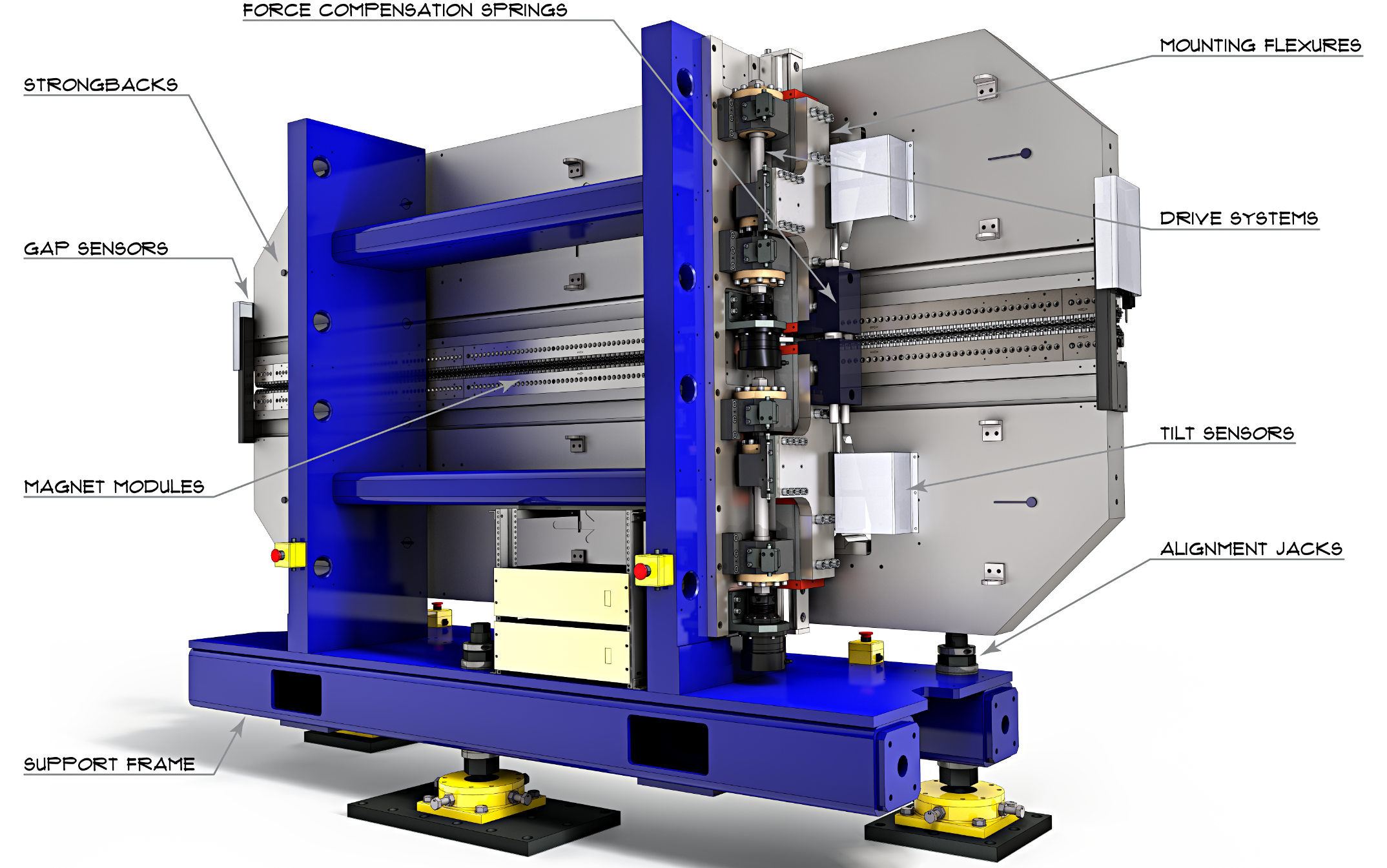 Z
X
2
Earth’s Field
Bx lbl  - Bx slac
(undulator reference frame)
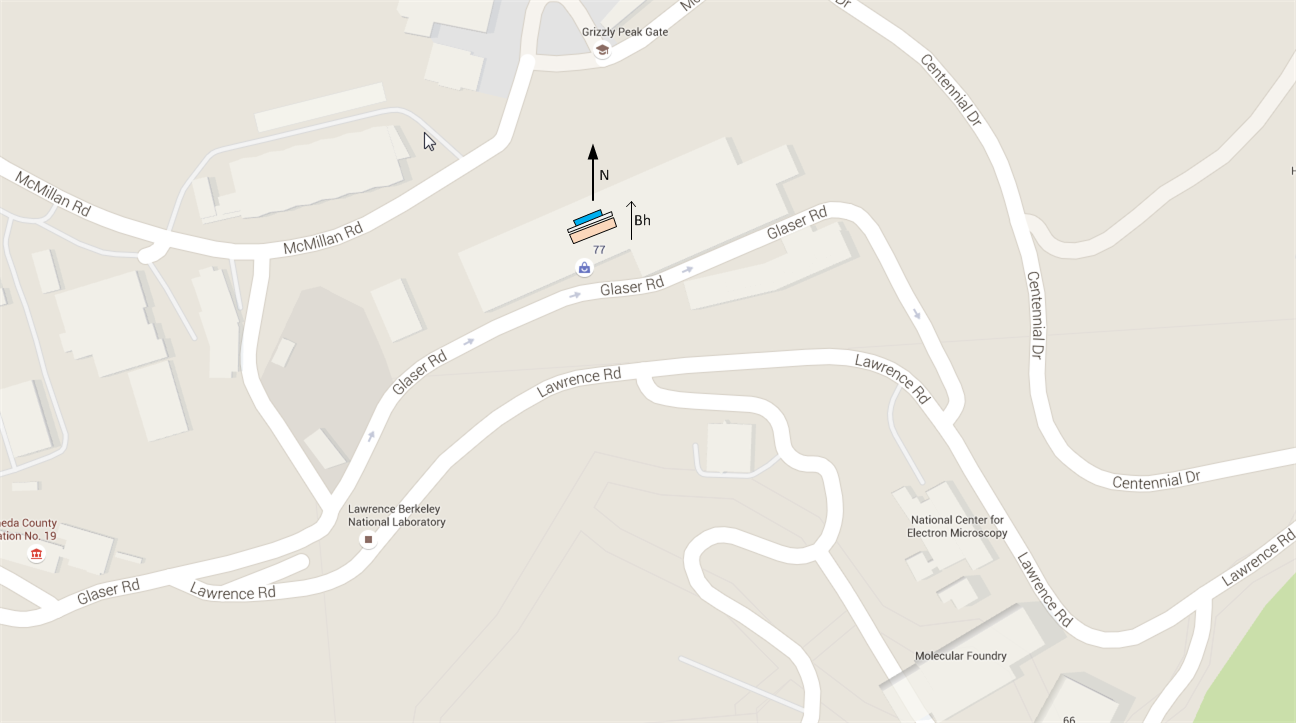 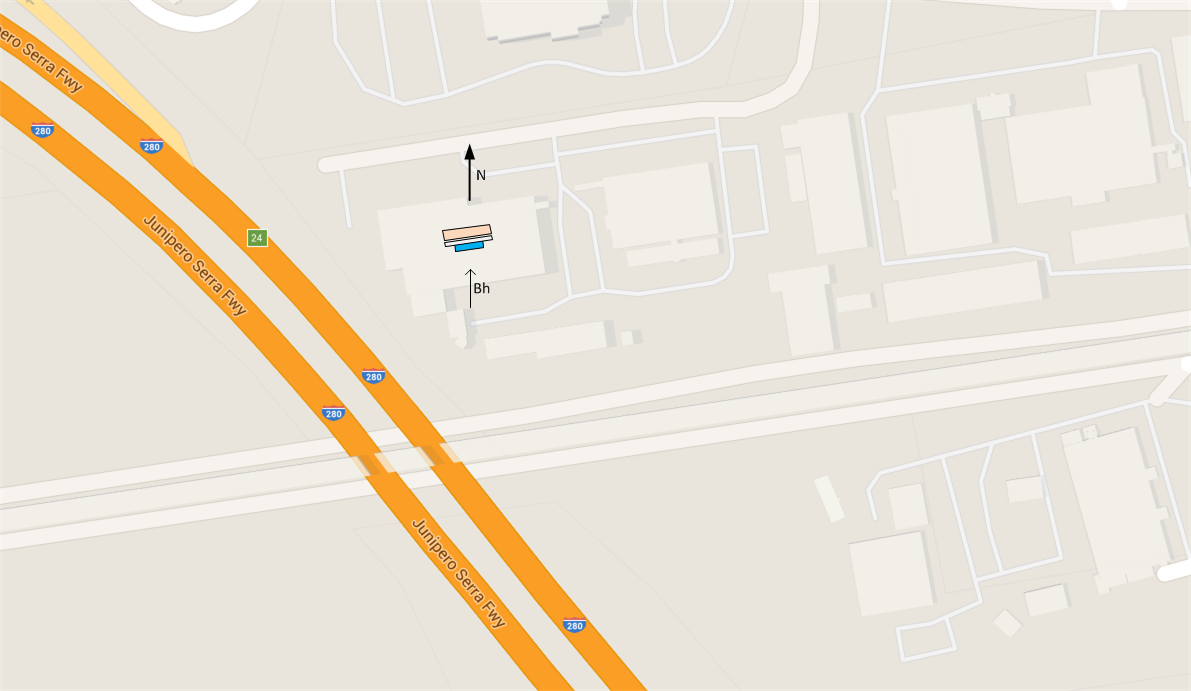 LBNL
Bx = +0.126 G
By = -0.335 G
SLAC
Bx = -0.269 G
By = -0.343 G
3
(from background field integrals)
(from fluxgate probe measurements)
LBNL Data
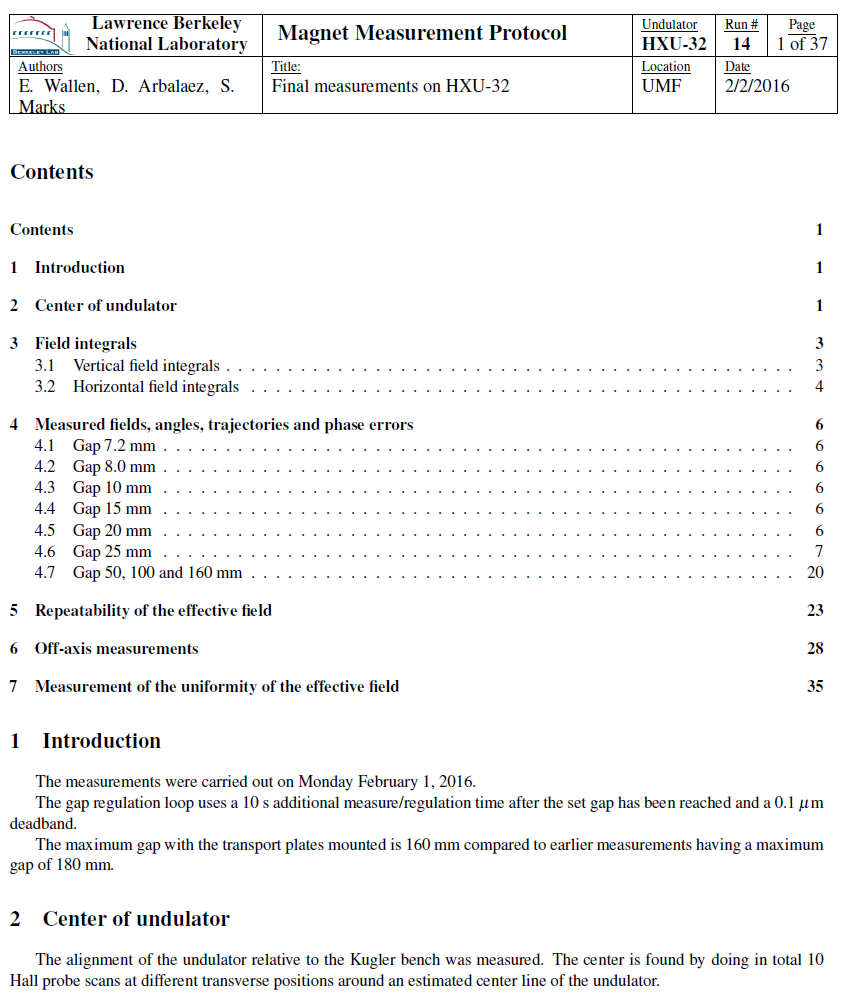 The LBNL measurement data
came from this very good report.
4
Second Field Integrals, Gap = 7.2 mm
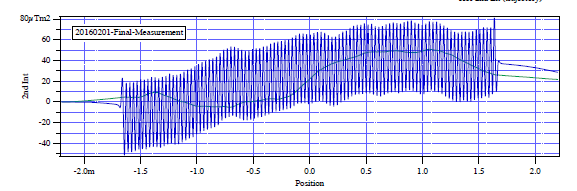 LBNL
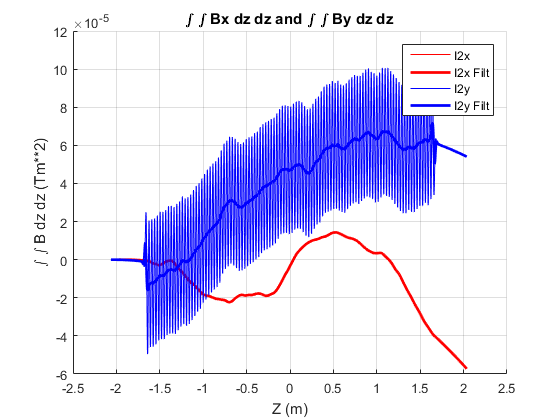 Trajectories corrected so first field integrals agree with long coil.
SLAC
5
Use LBNL First Field Integrals For Correction , Gap = 7.2 mm
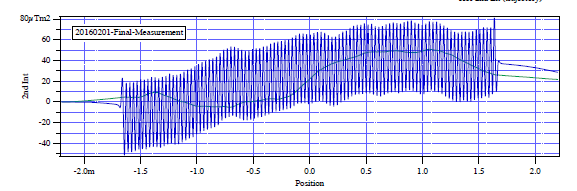 LBNL
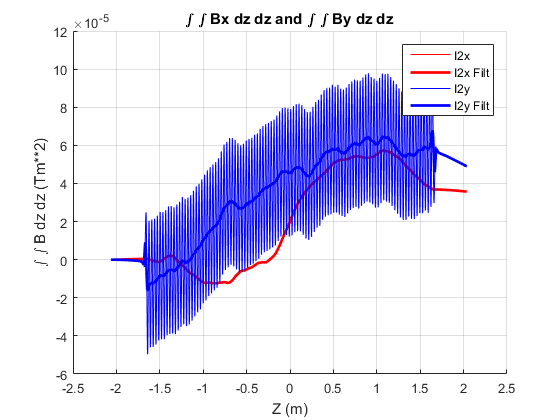 SLAC trajectories corrected to LBNL first field integrals.  The Hall probe measurements mostly agree.  The required field integral is not what we measured, however.
SLAC
6
Phase Errors, Gap = 7.2 mm
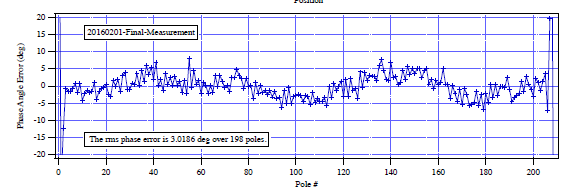 LBNL
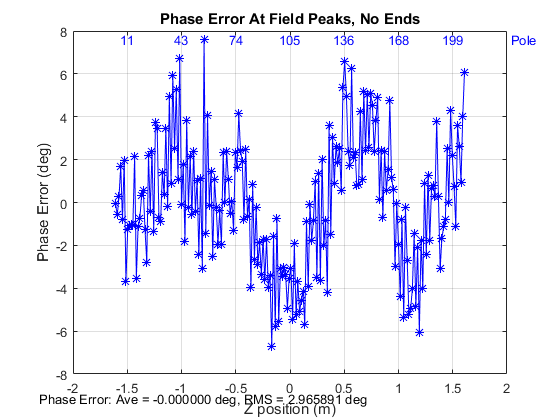 The phase error measurements agree.
SLAC
7
Peak Fields, Gap = 7.2 mm
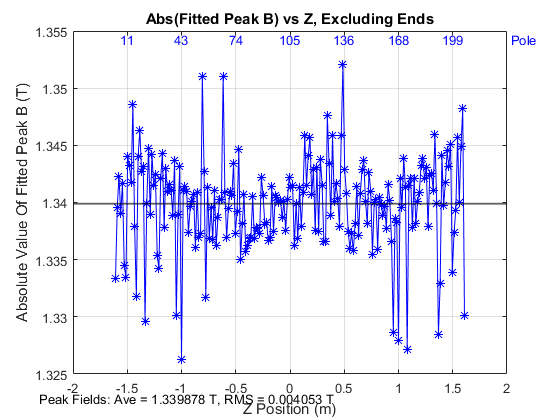 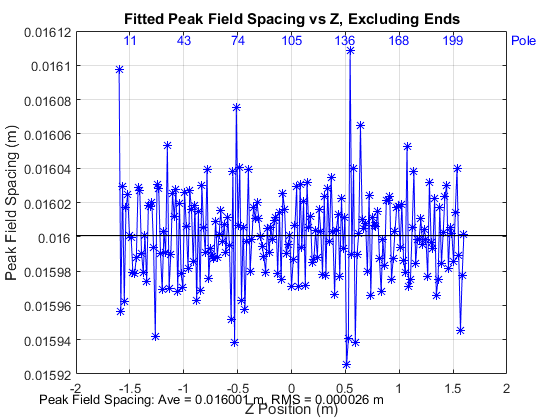 General interest.
The peak fields are uniform to 0.3%.  Most of the deviation is probably due to shims.
The peak spacing is uniform to 26 microns rms.
8
Radiation Spectrum, Gap = 7.2 mm
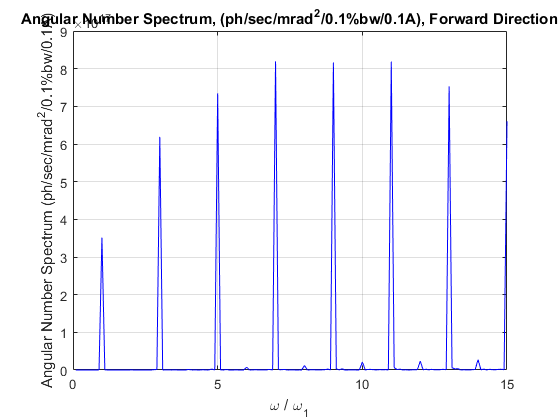 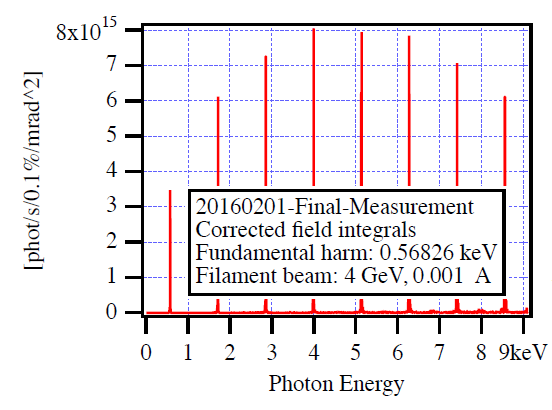 LBNL
SLAC
The calculated radiation spectra are the same.
9
Strength And Phase Errors At Different Gaps
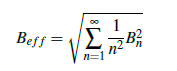 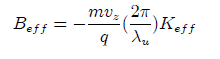 We measure the undulator strength differently.  The values differ by about 0.15%.  This does not affect our plan to do all the final measurements at SLAC with the same systematic errors for all the undulators.
The phase error measurements agree.
10
Second Field Integrals, Gap = 15 mm
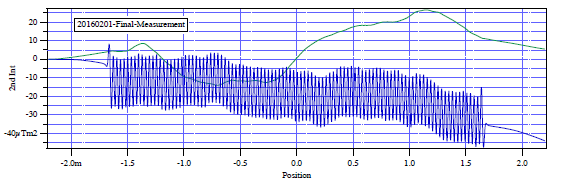 LBNL
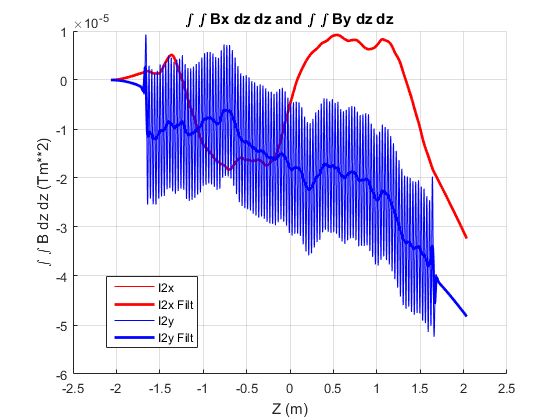 Measurements corrected to first integrals from long coil.  Rough agreement.
SLAC
11
Use LBNL First Field Integrals For Correction , Gap = 15 mm
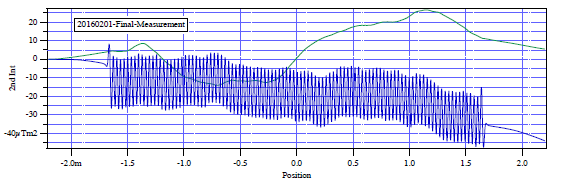 LBNL
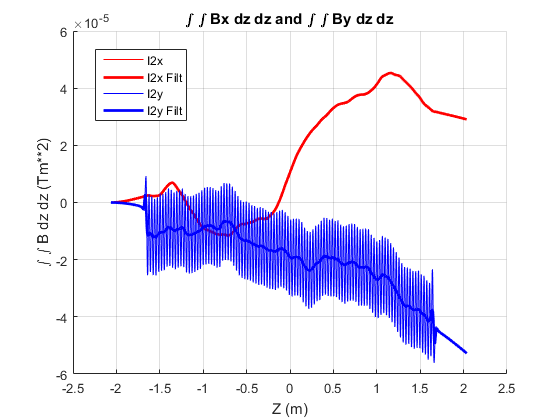 SLAC trajectories corrected to LBNL first field integrals.  Still only rough agreement.
SLAC
12
Use LBNL First Field Integrals For Correction , Gap = 15 mm
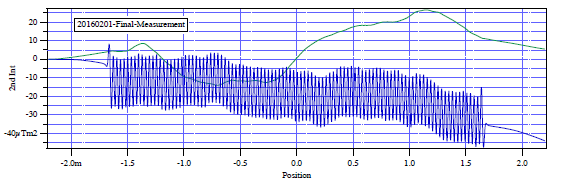 LBNL
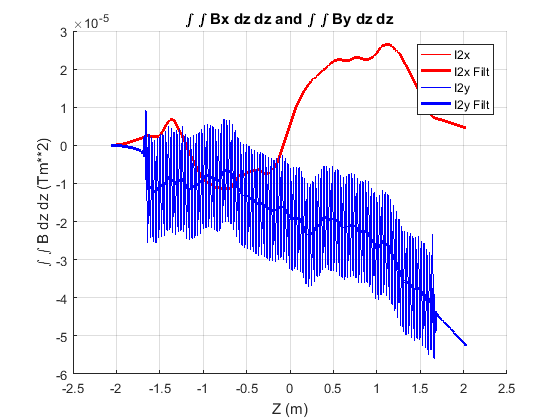 Added -12 μTm shim at Z = -0.4 m. Corrected to LBNL first field integrals.   Good agreement.  Why is a shim and a field integral addition required for agreement?
SLAC
13
Phase Errors, Gap = 15 mm
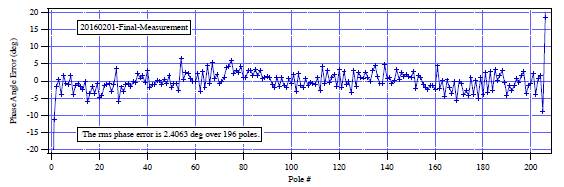 LBNL
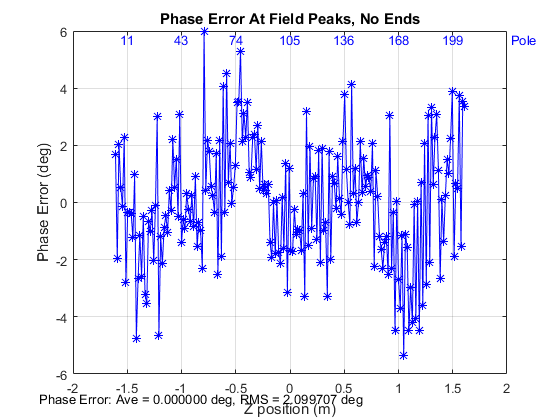 Phase errors agree.
SLAC
14
Peak Fields, Gap = 15 mm
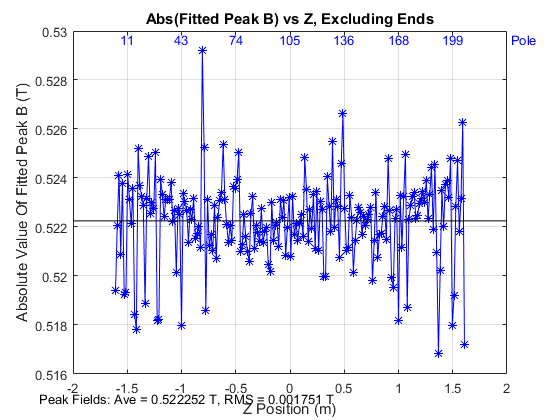 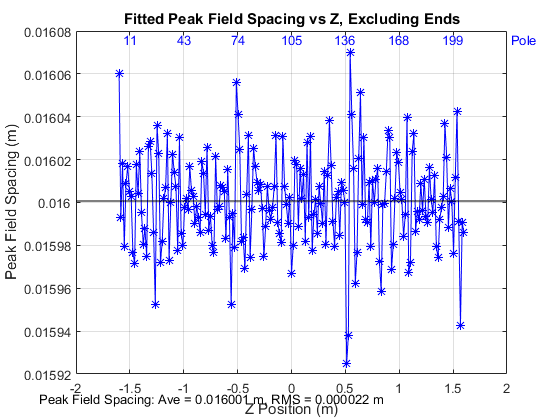 15
Field Integrals vs Gap
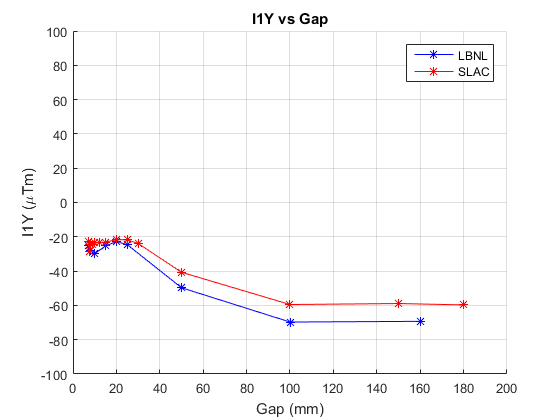 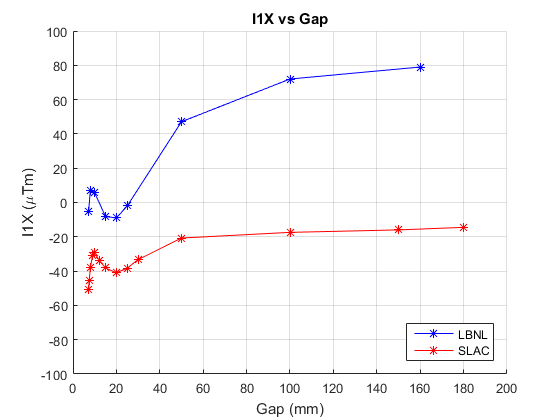 Difference in I1x at large gap partially explained.  Difference at small gap not explained.
Large Gap
Earth Field Difference Over 4 m:
ΔBx = -0.395 G    ΔI1x = -158 Gcm
ΔBy = -0.008 G    ΔI1x = -3 Gcm
16
XFEL Earth Field Studies
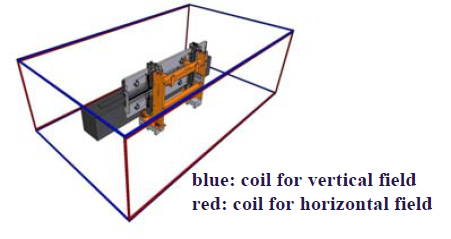 Uwe Englisch
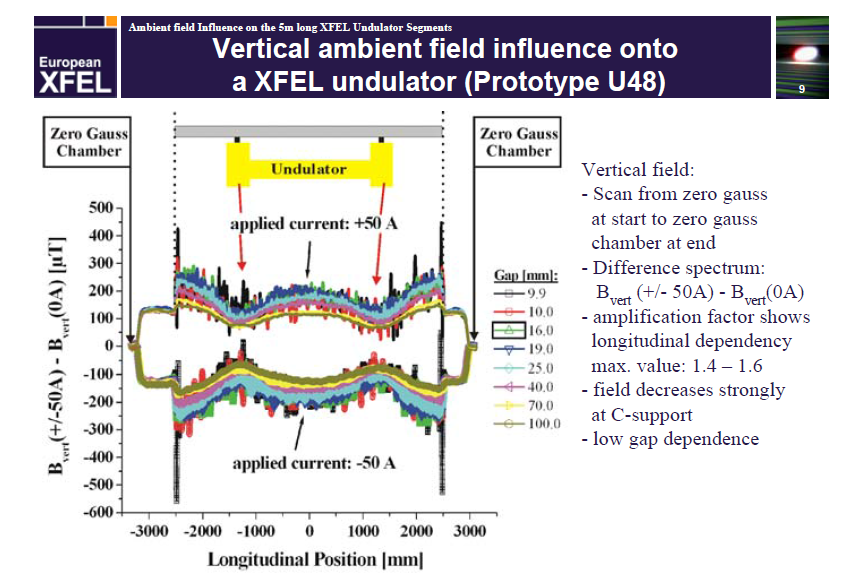 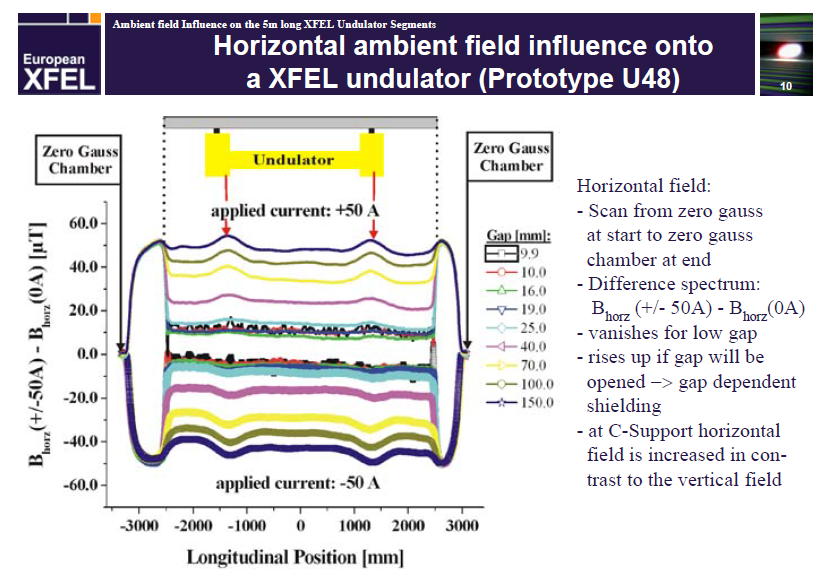 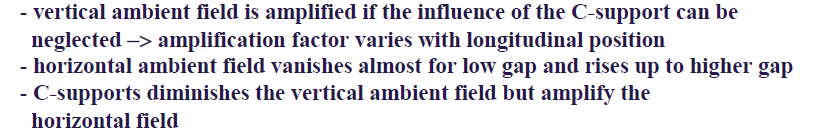 17
Field Integral Gradients Might Explain Small Gap Differences
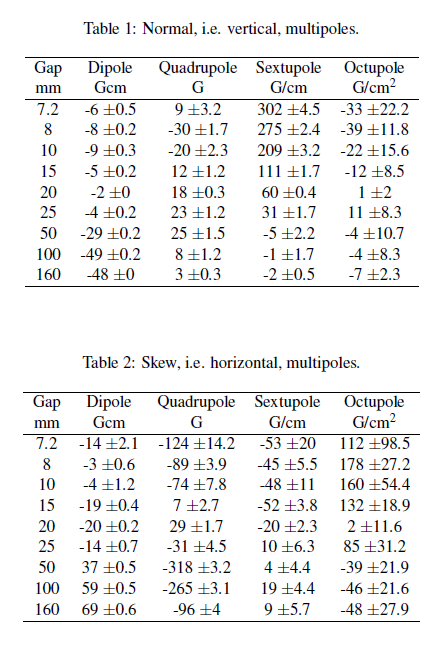 Q = 124 G = 124 Gcm / cm

This implies
ΔI1x = 40 Gcm comes from measuring
at positions 3 mm apart

Perhaps this explains the I1x differences
at small gap.
18
Check Coil With Fluxgate Measurements, Gap = 180 mm
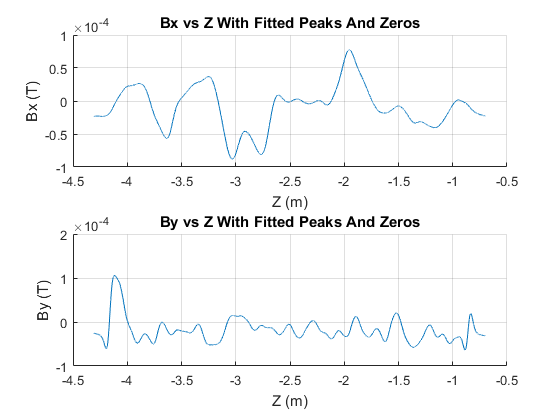 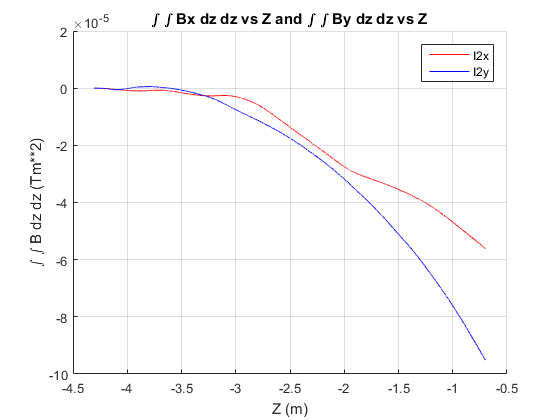 Large fields from shims even at 180 mm gap.
Gradients in the shim fields put positioning accuracy requirements on the long coil.
19
Add Fluxgate To Field Integral Plot
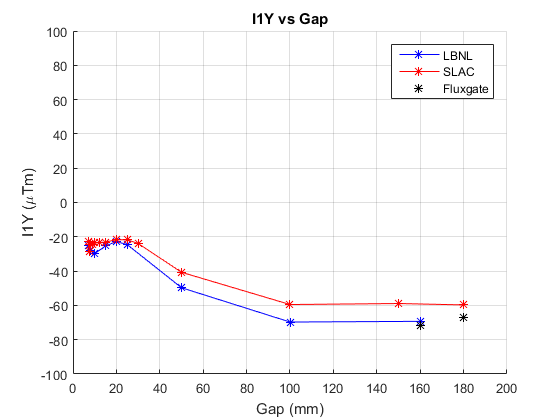 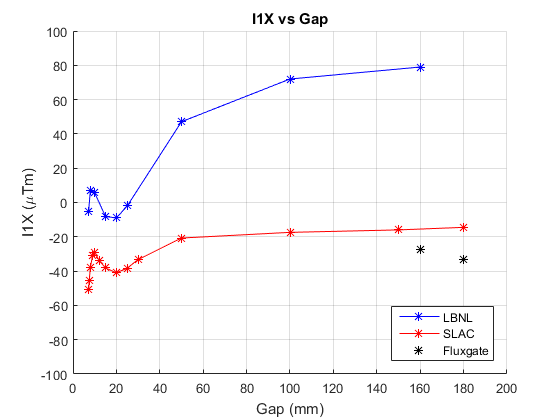 The SLAC long coil measurements agree with the fluxgate measurements.
Differences seem to be due to the Earth’s field and to field gradients and differences in long coil positions.
20
Different Methods For Determining The Magnetic Axis
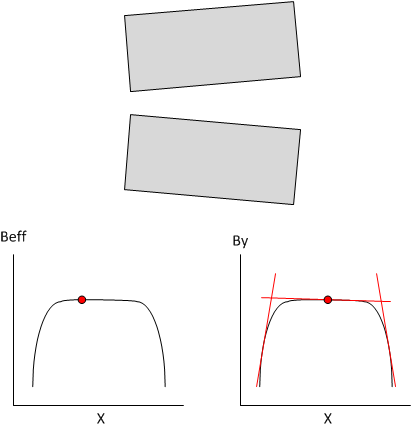 We use different methods to find the magnetic axis.  This can lead to large differences if the poles have a cant angle.
Peak B
Symmetry point
Done at 10 mm gap.
Done at 25 mm gap.
SLAC
LBNL
We need to study to see if we are measuring along different axes.
21
Conclusion
The Earth’s field orientation is different at LBNL and SLAC for SXR undulators.  It is the same for HXR undulators.  Only a small correction, if any, is needed to account for the difference for the HXR.  This is good for HGVPU tuning.
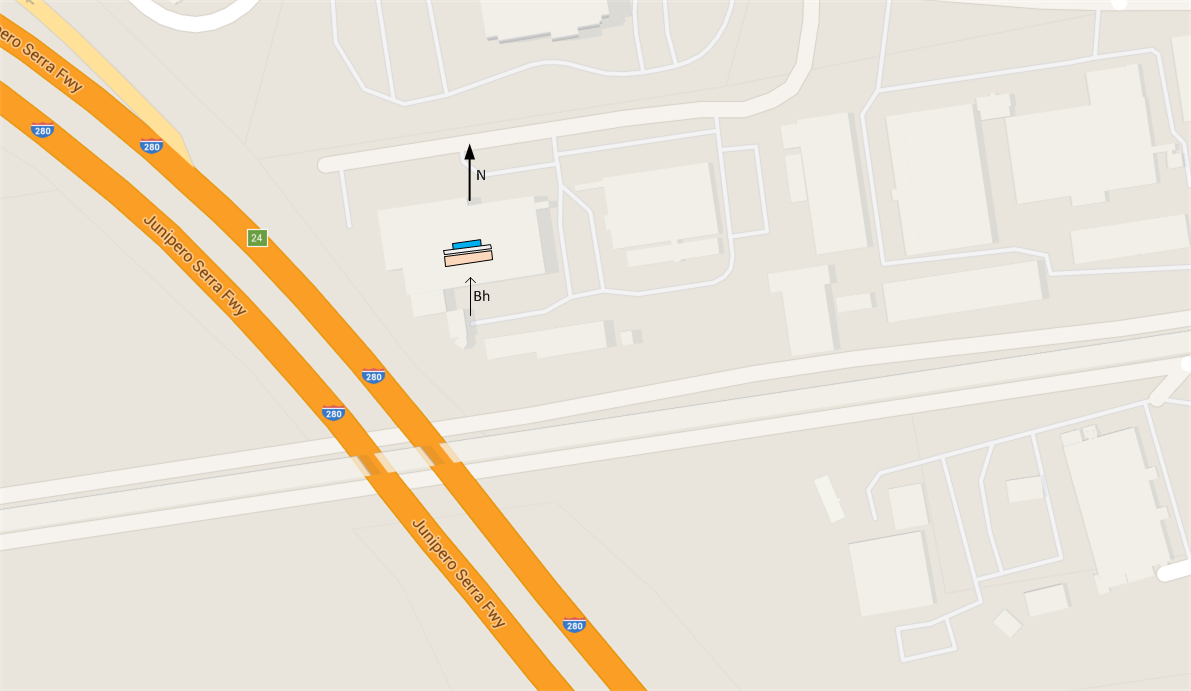 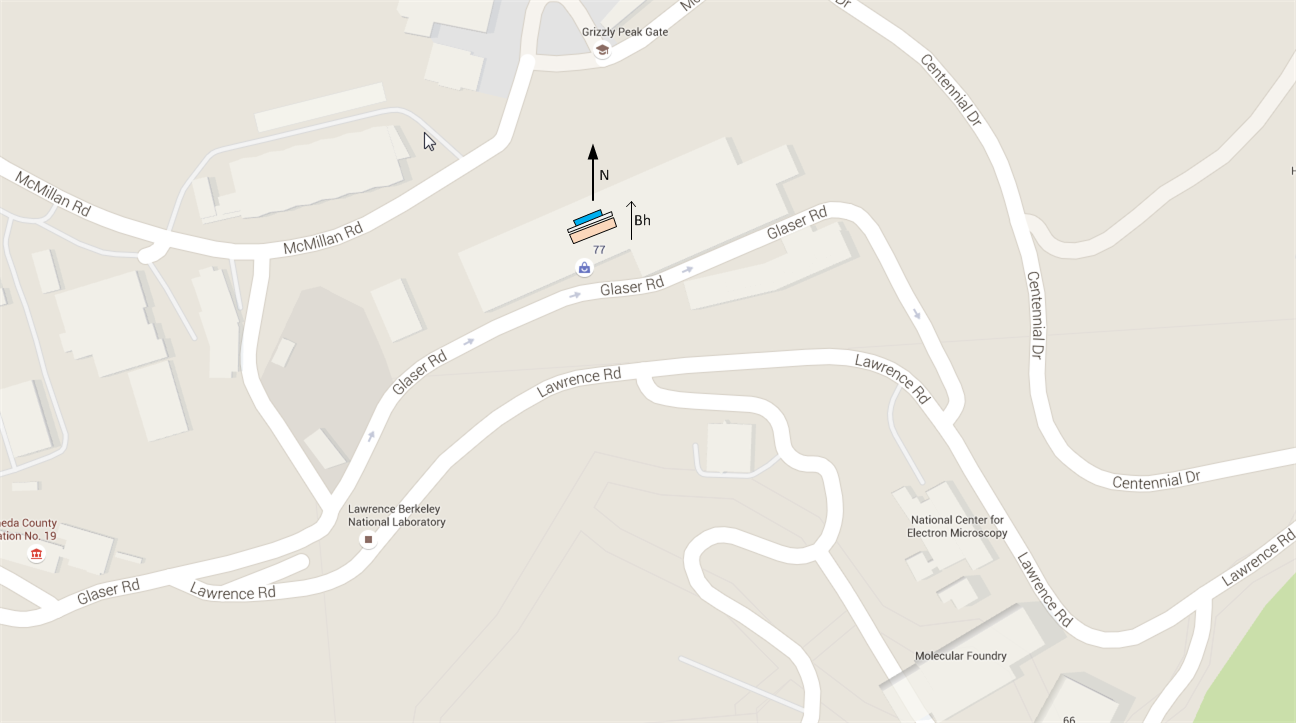 UMF HXR
SLAC HXR
The shims have large gradients which make placing the long coil at the Hall probe position more difficult.  Perhaps we can reduce the gradient.
We use different methods to determine the magnetic axis.  This can lead to different tuning with the gradients.
Otherwise, the LBNL and SLAC measurements generally agree.
22
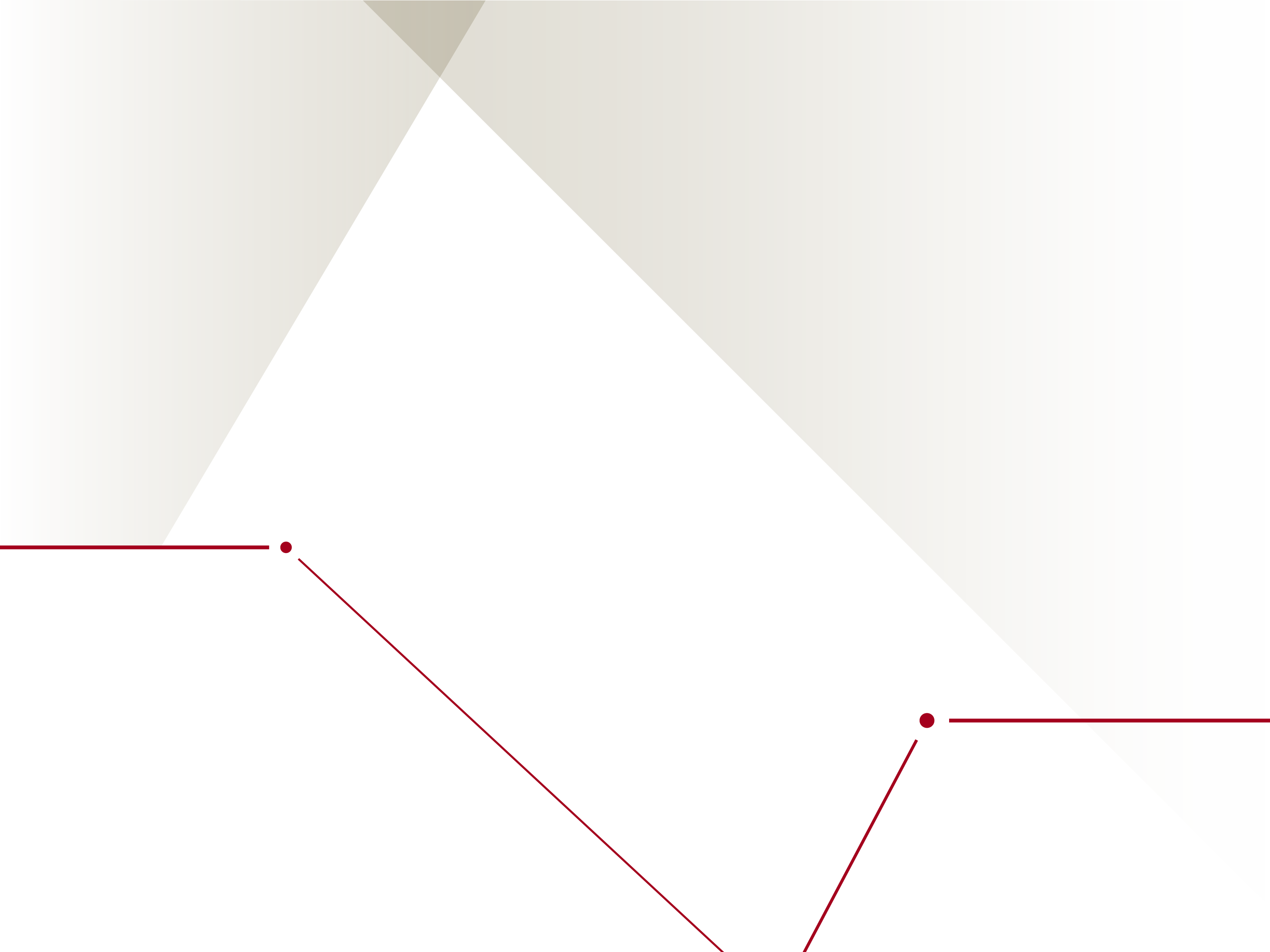 End